Are Today’s Youth Interested in Jesus?
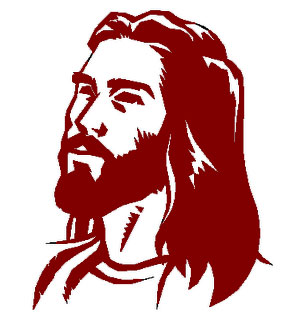 Think-pair-share Activity
With a partner, consider the level of interest in Jesus among today’s youth.  Decide what percentage of today’s youth fit under each category on the right (eg. You may think 10% of youth are totally uninterested in Jesus).  *Ensure that the percentages you create add up to 100.
Explain how and why you came up with your each percent.
Categories:
Totally uninterested: 
 Fairly uninterested: 
 Somewhat interested: 
 Fairly committed: 
 Totally committed: